Healthy Eating and Physical Activity
Advocating for Healthier Eating
Baisch (2017)
Grading
Participation grade of 28 points
Student Skill Expectation: You will be able to…
Analyze healthy and risky approaches to weight management.1
Weight Management
Explain two healthy AND risky approaches to weight management.

Feel free to use the Internet.
Student Skill Expectation: You will be able to…
Explain the effects of eating disorders on healthy growth and development.1
Eating Disorders
Explain two effects of eating disorders on healthy growth and development.

Consider the six dimensions of wellness.2
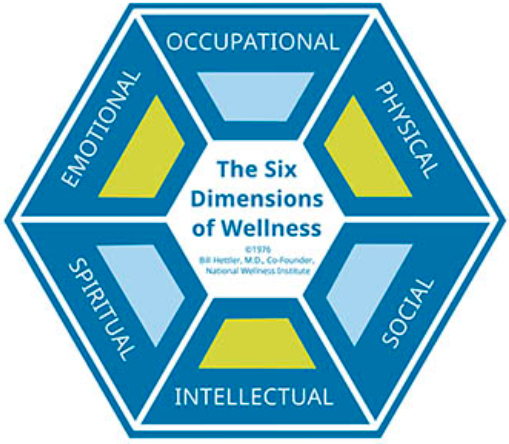 Student Skill Expectation: You will be able to…
Collaborate with others to advocate for improving personal, family and community healthy eating.1
Advocating for Healthier Eating
Collaborate with a small group to advocate for improving personal, family and community mental and emotional health.

Create a PowerPoint, flyer, brochure, etc. on the computer about a healthy eating topic your group is passionate about.

Save your work to the desktop or email it to me.
References
Centers for Disease Control and Prevention [Internet]. Adolescent and School Health, Health Education Curriculum Analysis Tool (HECAT). c2012– [cited 2013 Jan 15]. Available from: http://www.cdc.gov/healthyyouth/hecat/index.htm
Hettler, B. (1976). The Six Dimensions of Wellness. Retrieved from http://c.ymcdn.com/sites/www.nationalwellness.org/resource/resmgr/docs/sixdimensionsfactsheet.pdf